Adaptivity as an Essential Skill in Family Medicine
Dr. Karen/Pinky Schultz
On Behalf of the CFPC Certification Process and Assessment Committee
FMF Montreal 2023
Faculty/Presenter Disclosure
[Speaker Notes: This slide must be visually presented to the audience AND verbalized by the speaker.]
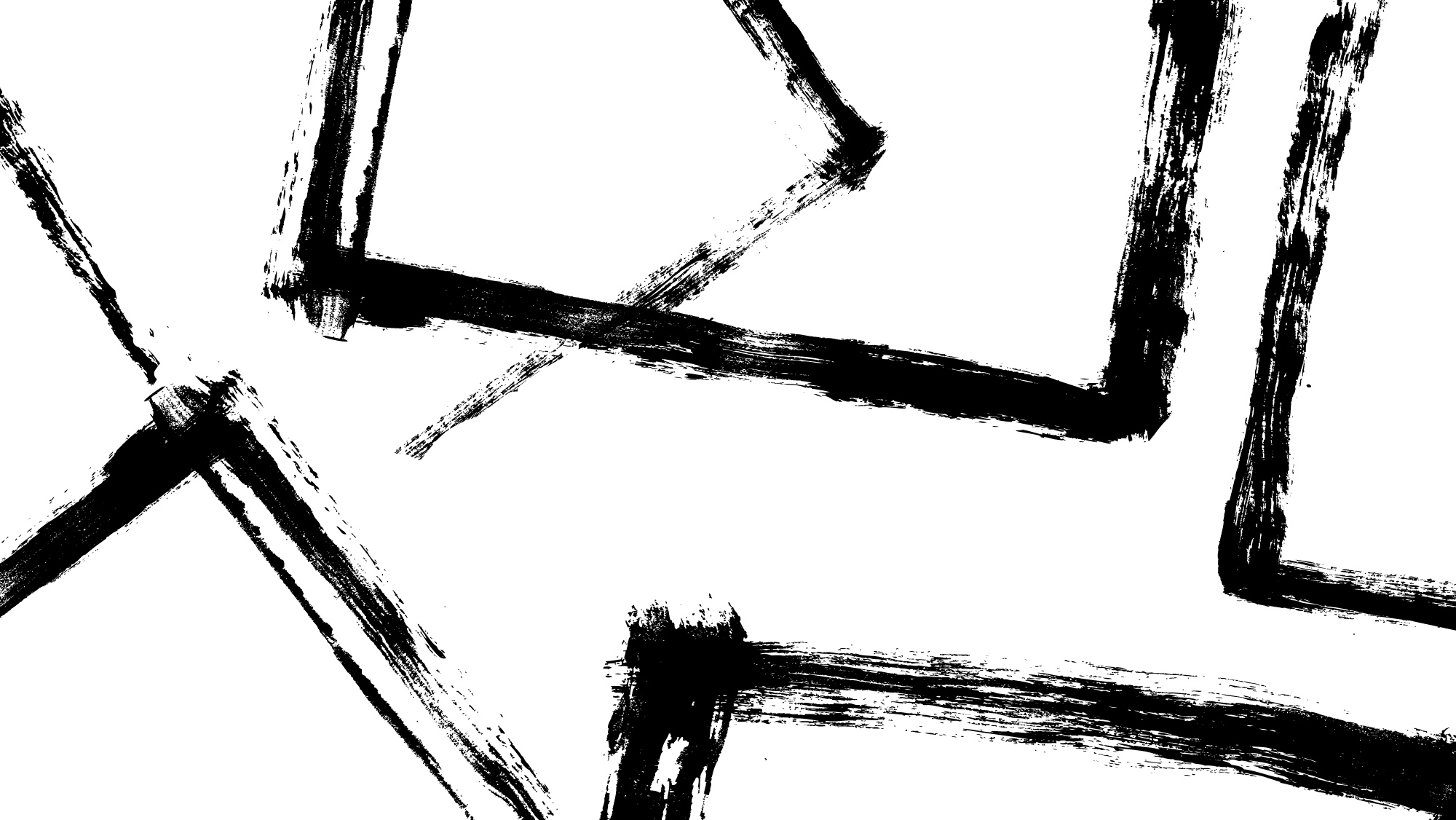 Disclosure of Financial Support
[Speaker Notes: This slide must be visually presented to the audience AND verbalized by the speaker.]
Objectives -- At the end of this session, participants will be able to:
Routine versus Adaptive Expertise
Adaptivity
Adaptive Expertise (ability to adjust to new situations)
+

 Judgement
[Speaker Notes: Just because you may be able to come up with a new solution should you?]
Steps to Adaptivity
How to support  the development of adaptivity
Role modeling
What if questions
Consequences of action 
vs watchful waiting
Revision of the CFPC Assessment Objectives (V 2)
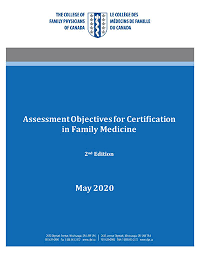 [Speaker Notes: Add picture of AO document
Existing skill dimensions (list)
Pulling out bits to highlight adaptivity.]
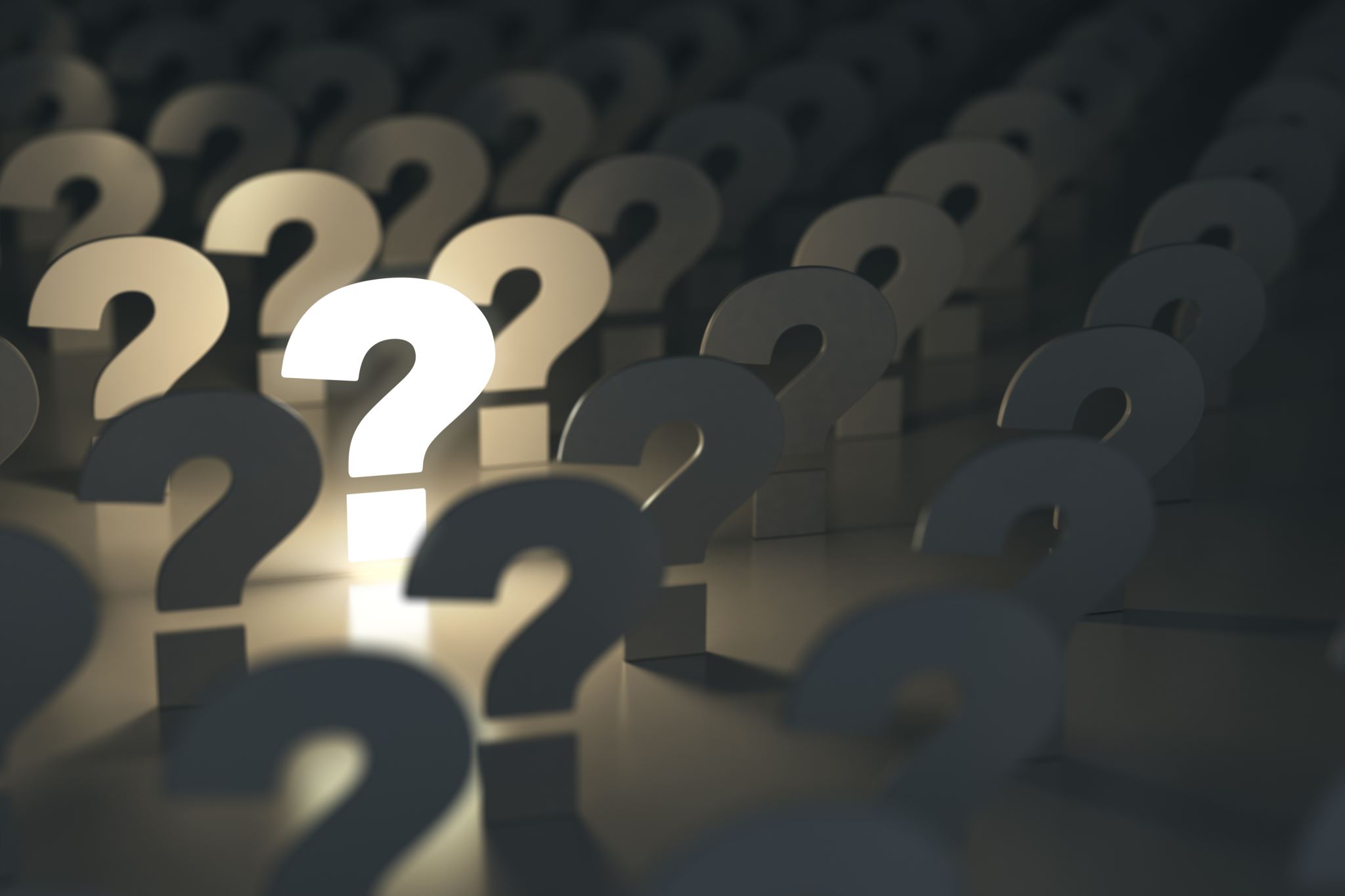 Questions?
Routine expertise, adaptive expertise, adaptivity….oh my!
Innovation
Adaptive Expertise
Novice
Routine Expertise
Efficiency